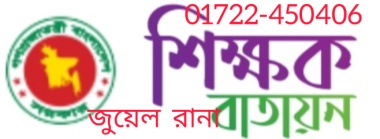 স্বা
গ
ত
ম
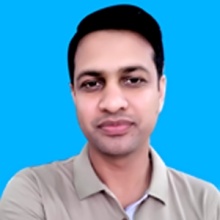 E-Mail: juelrana450@gmail.com
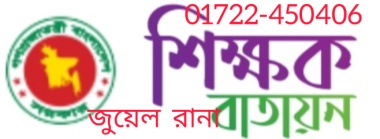 শিক্ষক পরিচিতি
জুয়েল রানা 
সহকারি শিক্ষক 
হতেয়া এইচ এইচ ইউ উচ্চ বিদ্যালয় 
সখীপুর, টাঙ্গাইল  
মোবাইলঃ ০১৭২২-৪৫০৪০৬
E-Mail: juelrana450@gmail.com
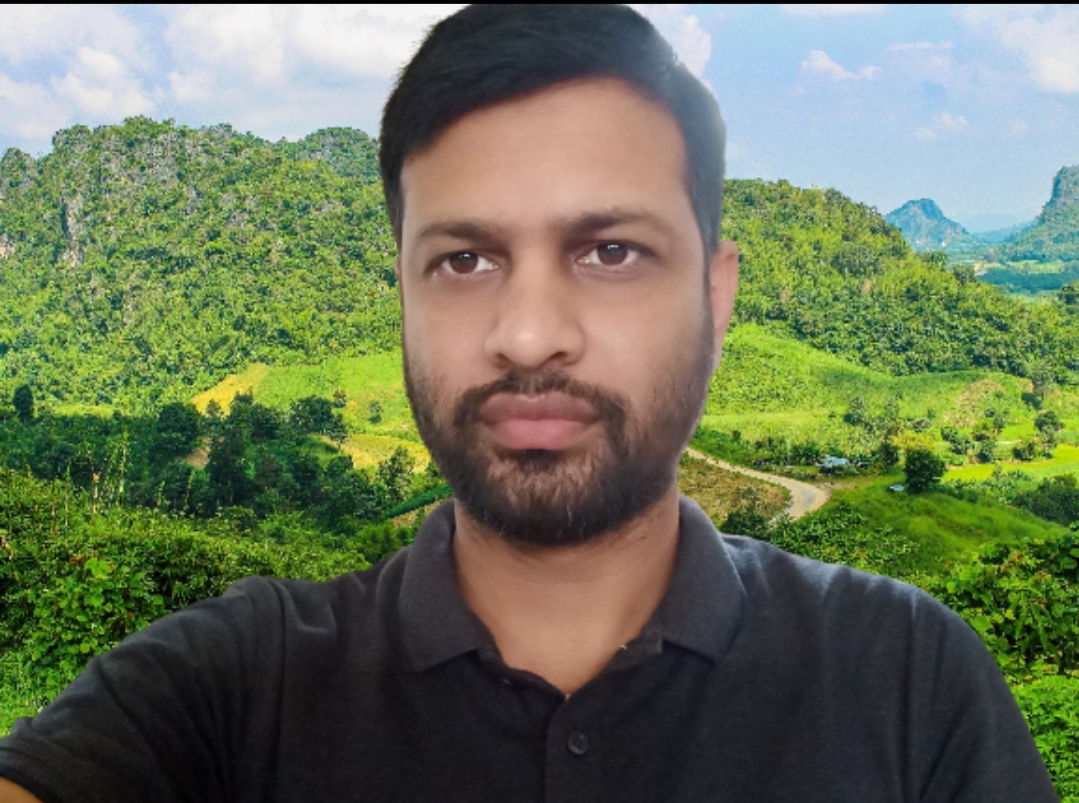 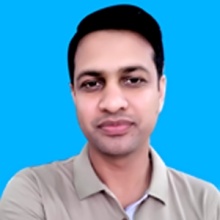 E-Mail: juelrana450@gmail.com
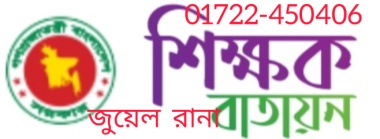 নিচের চিত্রগুলো লক্ষ কর
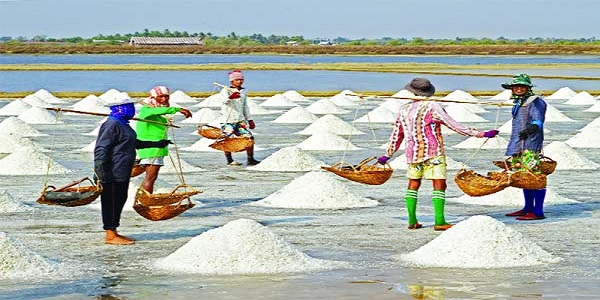 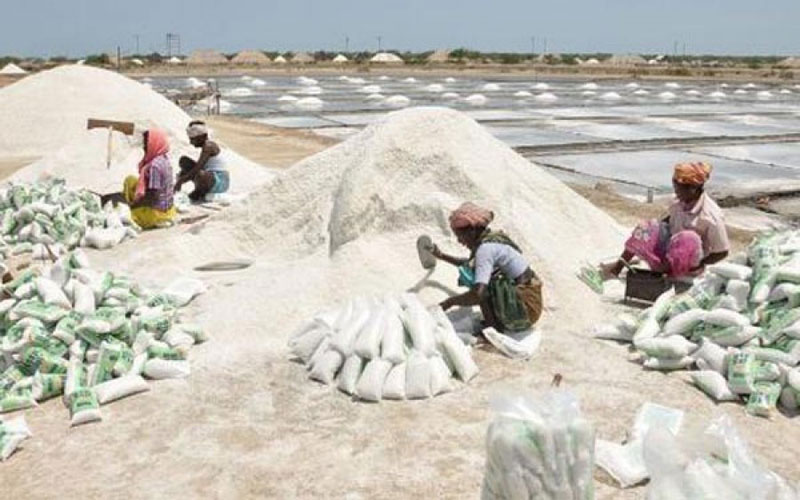 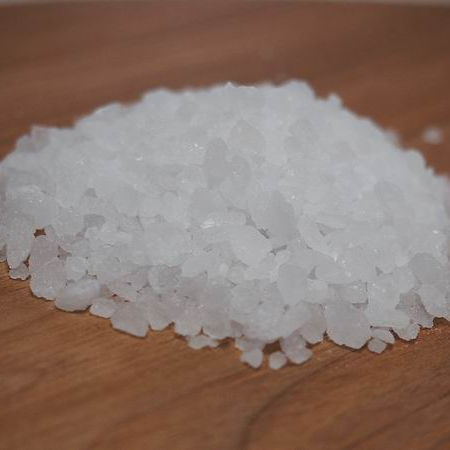 চিন্তা করে বলো এগুলো কিসের ছবি?
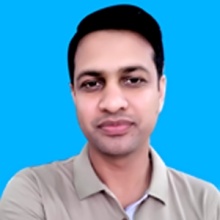 E-Mail: juelrana450@gmail.com
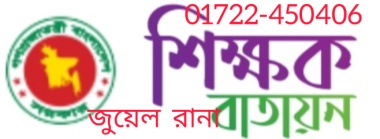 লবণ বা সোডিয়াম ক্লোরাইড
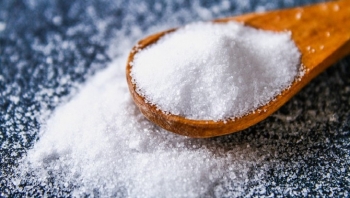 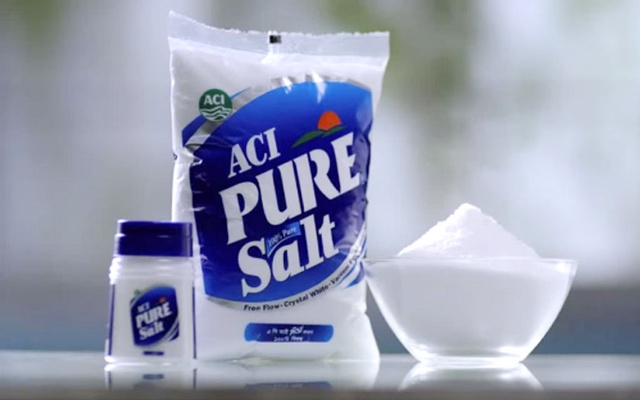 বস্তুটি কী? কী কাজে ব্যবহৃত হয়? এটি কোথায় পাওয়া যায়?
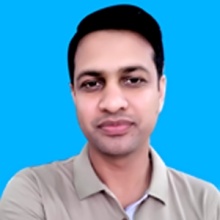 E-Mail: juelrana450@gmail.com
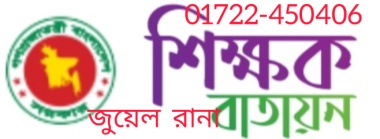 পাঠ শিরোনাম
খনিজ লবণ
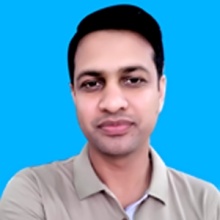 E-Mail: juelrana450@gmail.com
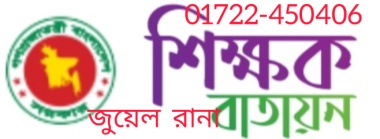 পাঠ পরিচিতি
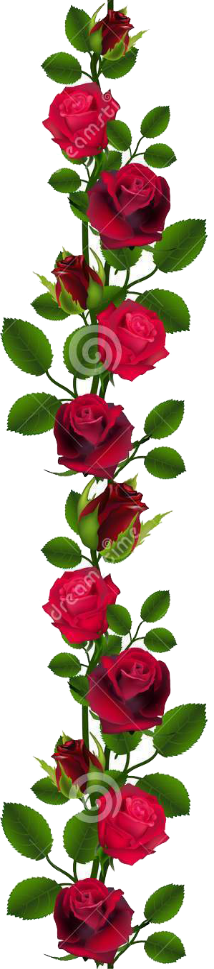 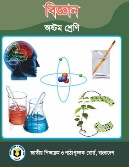 শ্রেণিঃ অষ্টম
বিষয়ঃ বিজ্ঞান
 অধ্যায়ঃ ত্রয়োদশ 
পাঠঃ ৮-৯
সময়ঃ ৫০ মিনিট
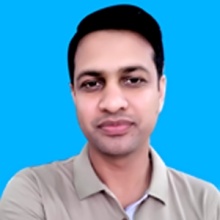 E-Mail: juelrana450@gmail.com
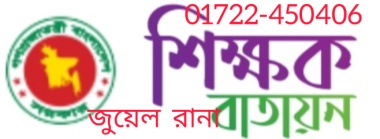 শিখনফল
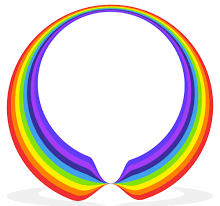 ১
দেহের জন্য প্রয়োজনীয় খনিজ লবণ সনাক্ত করতে পারবে।
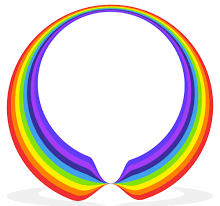 ২
খনিজ লবণের উৎস বর্ণনা করতে পারবে।
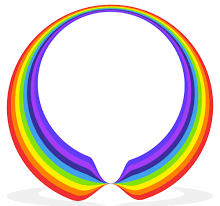 ৩
খনিজ লবণের কাজ ব্যাখ্যা করতে পারবে।
আয়োডিনের অভাবে কি ধরনের রোগ হয় তা জানতে পারবে।
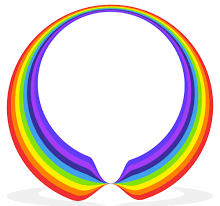 ৪
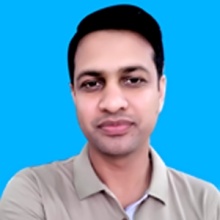 E-Mail: juelrana450@gmail.com
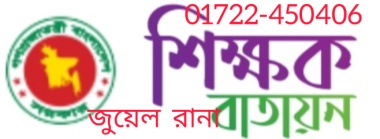 আমরা আর কোন কোন লবণ খাই?
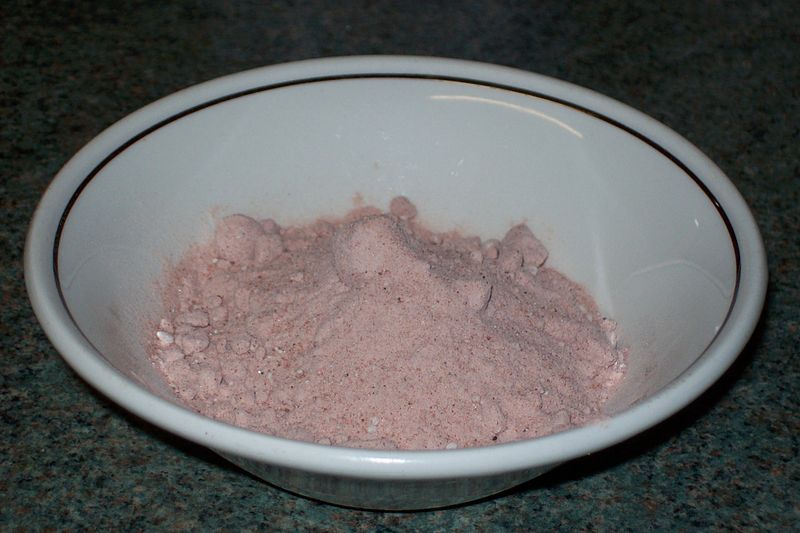 বিটলবণ
যা আমরা খাই
বস্তুটি কী? কোথায় পাওয়া যায়? এটি কী কাজে ব্যবহৃত হয়?
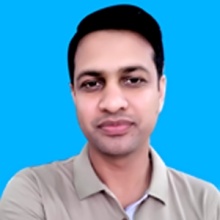 E-Mail: juelrana450@gmail.com
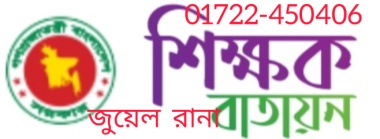 এ খনিজ লবণগুলো কী আমরা সরাসরি গ্রহণ করতে পারি?
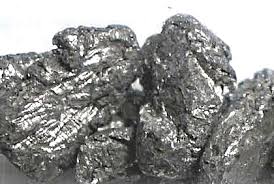 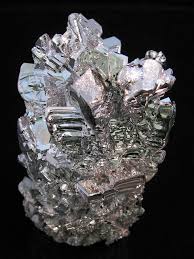 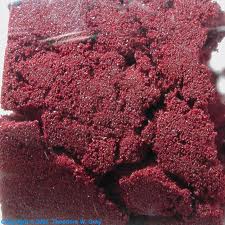 ম্যাগনেসিয়াম
ফসফরাস
ক্যালসিয়াম
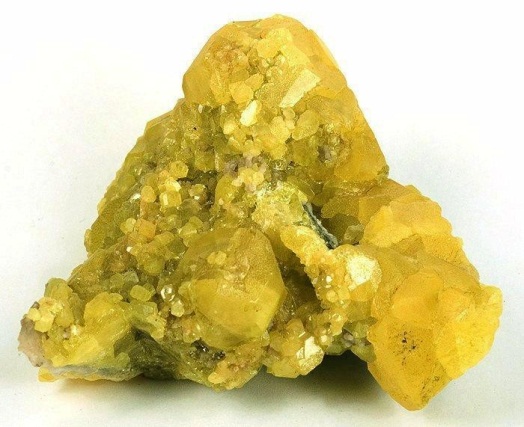 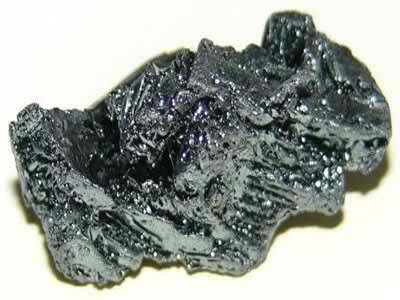 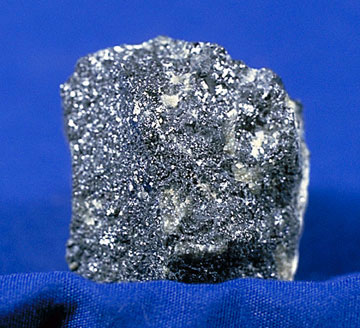 আয়োডিন
লৌহ
সালফার
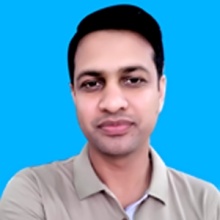 E-Mail: juelrana450@gmail.com
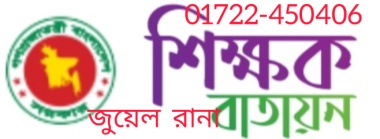 আর কোন কোন খাদ্য থেকে  আমরা খনিজ লবণ পেয়ে থাকি?
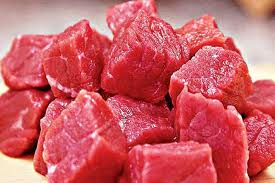 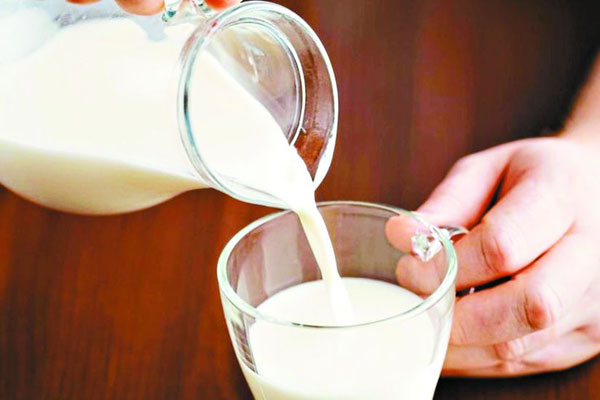 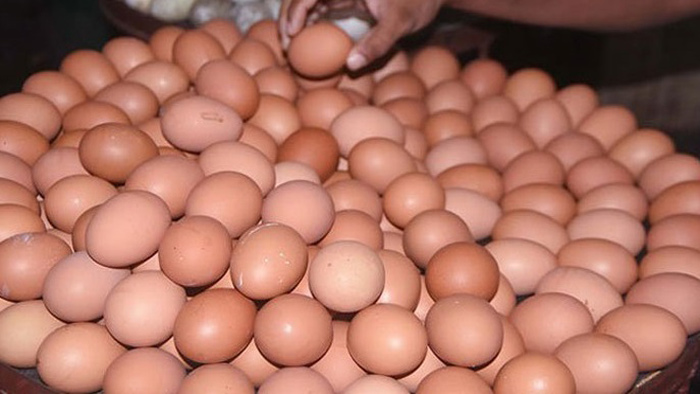 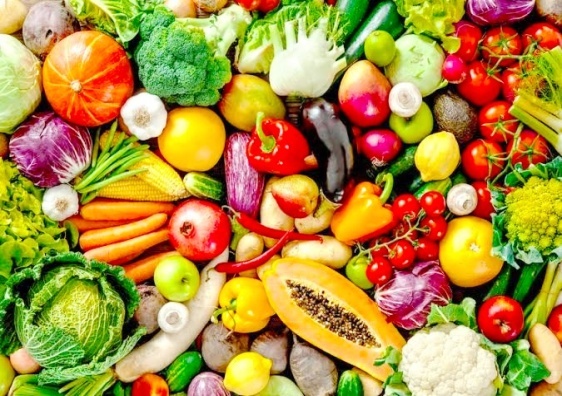 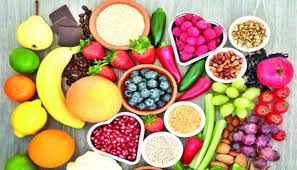 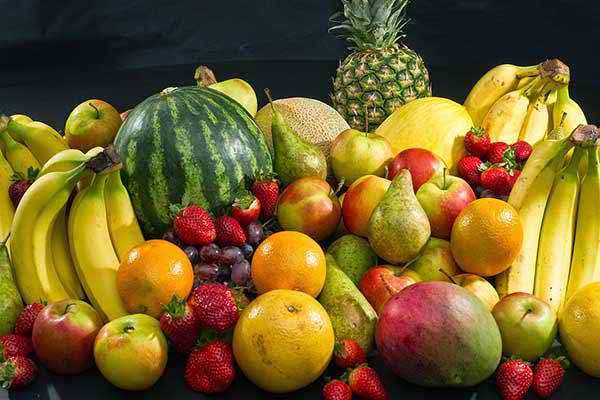 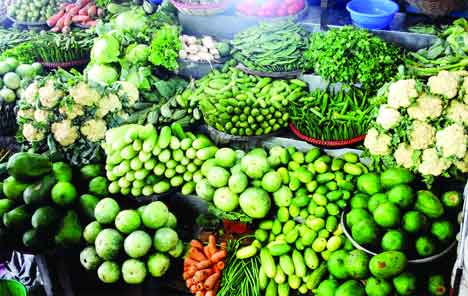 এসব খাদ্য থেকেও আমরা খণিজ লবণ পেয়ে থাকি।
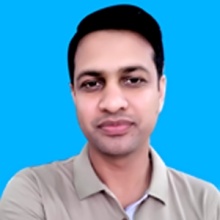 E-Mail: juelrana450@gmail.com
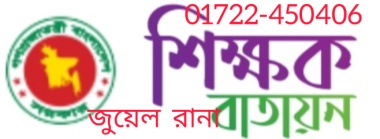 মানবদেহে খনিজ লবণের প্রয়োজনীতা
ক্যালসিয়াম দাঁত ও হাড় গঠনে, রক্ত জমাট বাঁধতে, স্নায়ু ব্যবস্থায় সুষ্ঠু কাজ সম্পাদনে সহায়তা করে। ফসফরাস দাঁত ও হাড় গঠন, ফসফোলিপিড তৈরি করে। লৌহ রক্তের লোহিত রক্তকণিকা গঠন, উৎসেচক বা এনজাইমের কার্যকারিতায় সহায়তা করে। আয়োডিন থাইরয়েড গ্রন্থির কাজ ও বিপাকের কাজ সুষ্ঠুভাবে সম্পাদনে সহায়তা করে। দেহের অধিকাংশ কোষ ও দেহরসের জন্য সোডিয়াম প্রয়োজন। পেশি সংকোচনে পটাশিয়াম গুরুত্বপূর্ণ ভূমিকা পালন করে।
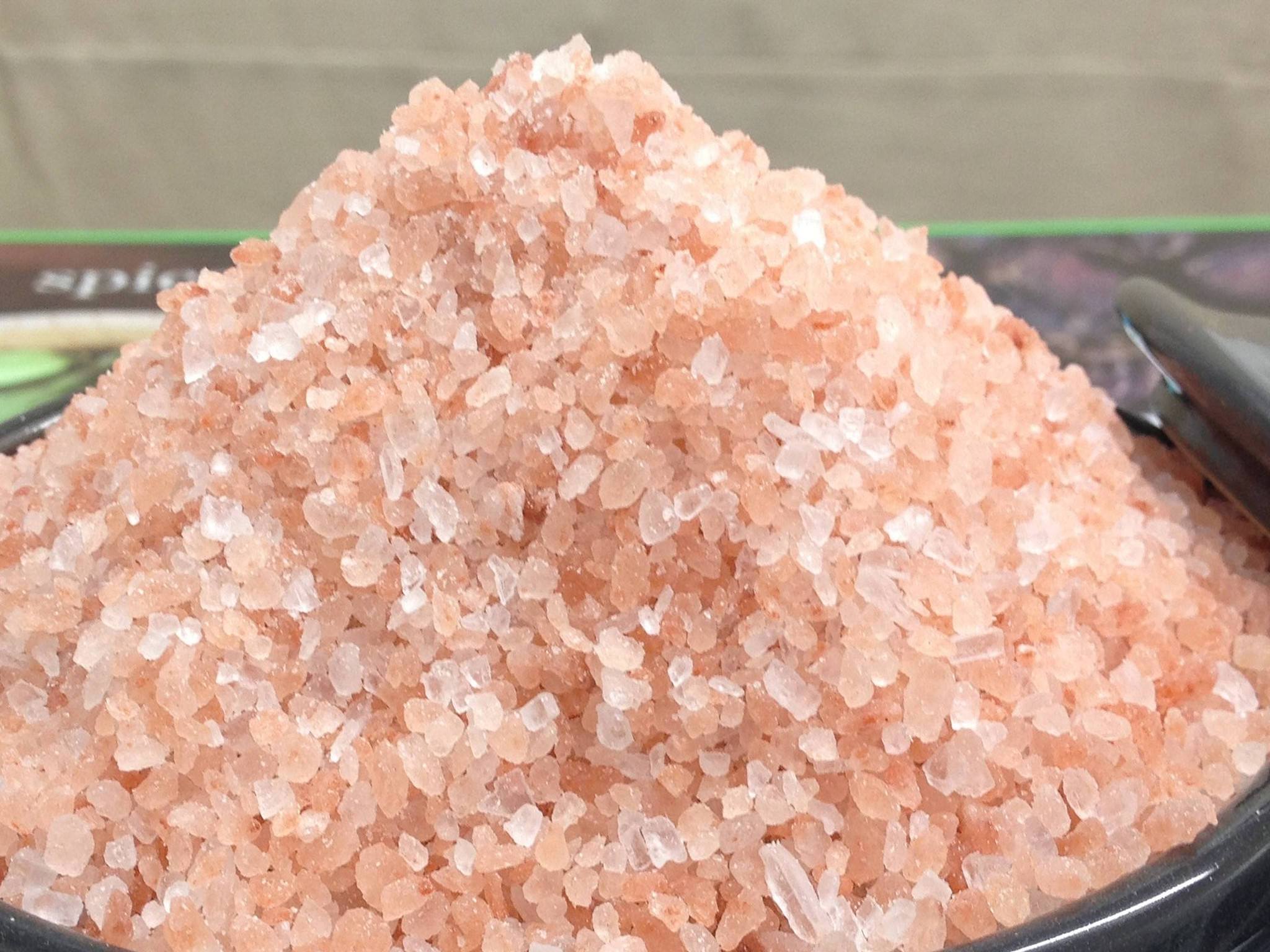 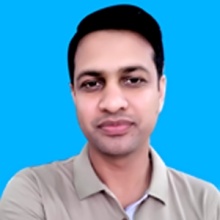 E-Mail: juelrana450@gmail.com
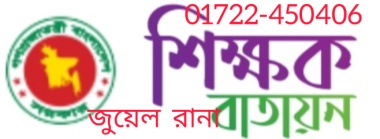 জোড়ায় কাজ
সময়ঃ ৫ মিনিট
খাদ্যের মাধ্যমে যে সমস্ত খনিজ লবণ আমাদের শরীরে প্রবেশ করে তার একটি তালিকা তৈরি কর।
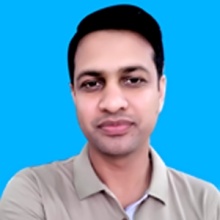 E-Mail: juelrana450@gmail.com
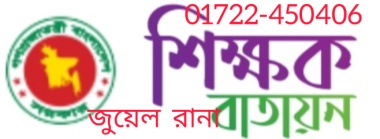 গলগন্ড
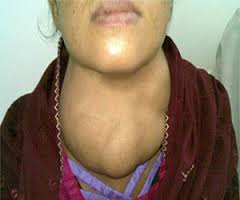 রোগটির নাম কী? 

কীসের অভাবে এ রোগটি হয়ে থাকে?
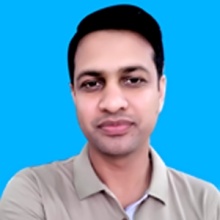 E-Mail: juelrana450@gmail.com
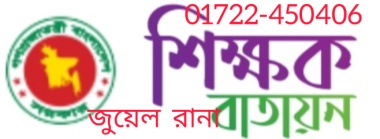 গলগন্ড
যখন আমাদের রক্তে কোনো কারণে আয়োডিনের অভাব ঘটে তখন গলায় অবস্থিত থাইরয়েডগ্রন্থি ক্রমশ আকারে বড় হতে থাকে। গলাটা ফুলে যায়। একে গলগন্ড বা ঘ্যাগ বলে। এ রোগের লক্ষণগুলো নিুরূপ :- থাইরয়েডগ্রন্থি ফুলে যায়, শ্বাস নিতে কষ্ট হয়।- শ্বাস-প্রশ্বাসের সময় শব্দ হয়।- গলার আওয়াজ ফ্যাঁসফেসে হয়ে যায়।- গলায় অস্বস্তিবোধ, খাবার গিলতে কষ্ট হয়।- আক্রান্ত ব্যক্তি অবসাদগ্রস্ত ও দুর্বলবোধ করে।
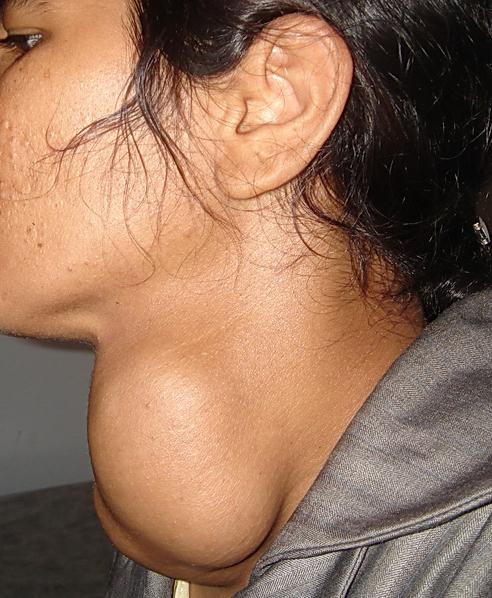 প্রতিকাররোগের প্রাথমিক অবস্থায় আয়োডিনযুক্ত লবণ খাওয়া, সামুদ্রিক মাছ, মাছের তেল
			        ও সামুদ্রিক শৈবাল ইত্যাদি খাওয়ার অভ্যাস গড়ে তোলা।
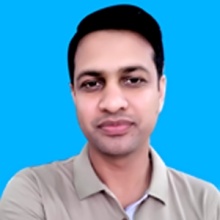 E-Mail: juelrana450@gmail.com
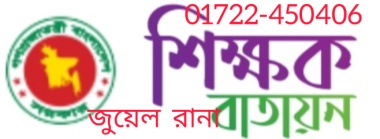 ক্রোটিনিজম
সাধারণত আয়োডিনের অভাবে শিশুদের এ রোগ হয়। এই রোগে আক্রান্ত শিশুর দেহে যে লক্ষণগুলো দেখা দেয় তা হলো-- দেহের বর্ধন মন্থর হয়।- পুরু ত্বক, মুখমণ্ডলের পরিবর্তন দেখা দেয়।- পুরু ঠোঁট, বড় জিহ্বা, মানসিক প্রতিবন্ধী হওয়ার সম্ভাবনা বেশি থাকে।
প্রতিকারযথাসময়ে সঠিক চিকিৎসা করা হলে শিশুদের দৈহিক  অসুবিধাগুলো
ও স্বাভাবিক বর্ধন ঠিক রাখা যায়।
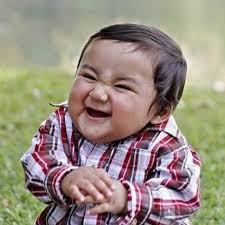 প্রতিরোধখাবারে আয়োডিনযুক্ত লবণ দিয়ে এ রোগ প্রতিরোধ করা যায়।
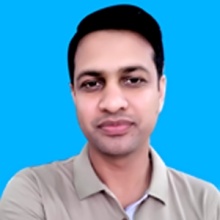 E-Mail: juelrana450@gmail.com
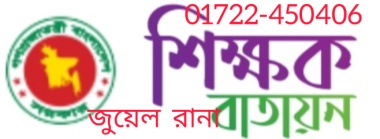 রক্তাল্পতা বা ত্র্যানিমিয়া
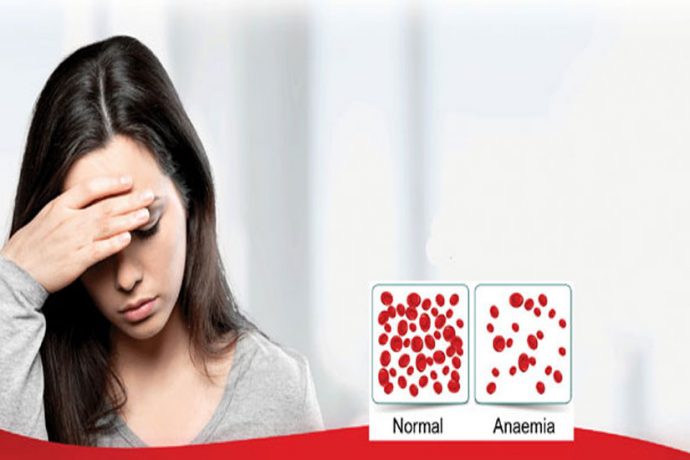 লোহা, লোহিত রক্তকণিকার হিমোগোবিনের গঠন উপাদান। শিশু ও সন্তান সম্ভবা মায়ের খাদ্যে লোহার ঘাটতির জন্য রক্তাল্পতা দেখা যায়। সাধারণত শিশুদের পেটে কৃমি হলে রক্তাল্পতা দেখা দিতে পারে। এর লক্ষণগুলো হলো -- দুর্বলতাবোধ, মাথা, গা ঝিমঝিম করা।- বুক ধড়ফড় করা।- মাথা ঘোরানো, অল্প পরিশ্রমে হাঁপিয়ে ওঠা।- ওজন হ্রাস ও খাওয়ায় অরুচি দেখা দেয়।
প্রতিকারলৌহ সমৃদ্ধ শাকসবজি, ফল, মাংস, ডিমের কুসুম, যকৃত ও বৃক্ক ইত্যাদি বেশি করে খাওয়া। রোগ কঠিন আকার ধারণ করলে হৃৎপিণ্ডের দ্রুত রক্ত সঞ্চালন ও হৃদস্পন্দন বন্ধ হয়ে মৃত্যু হওয়ার সম্ভাবনা থাকে।
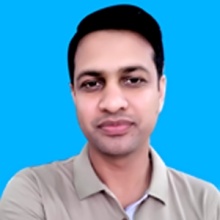 E-Mail: juelrana450@gmail.com
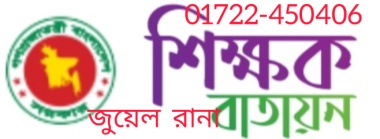 দাঁত ও হাড় গঠনে, রক্ত জমাট বাঁধতে ও সুষ্ঠু স্নায়ু ব্যবস্থাপনায় কোন খনিজ উপাদানটি সাহায্য করে?
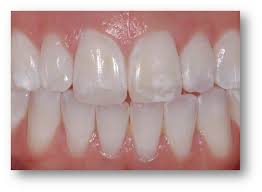 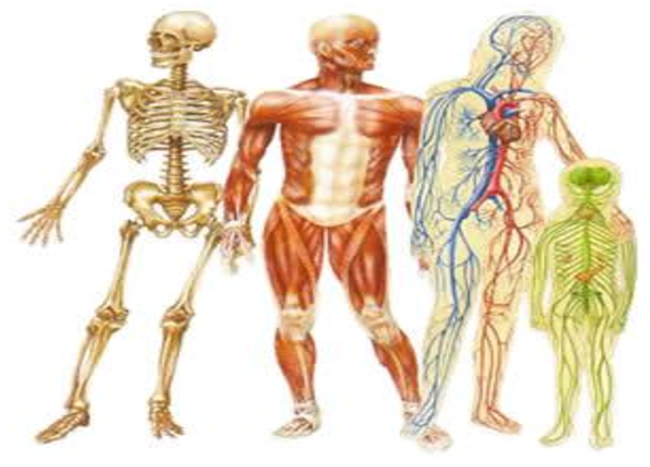 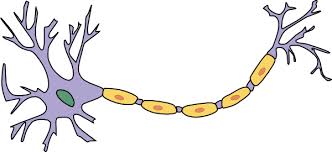 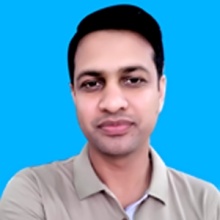 E-Mail: juelrana450@gmail.com
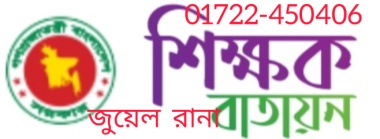 পেশি সংকোচন ও প্রসারণে কোন খনিজ উপাদানটি সাহায্য করে?
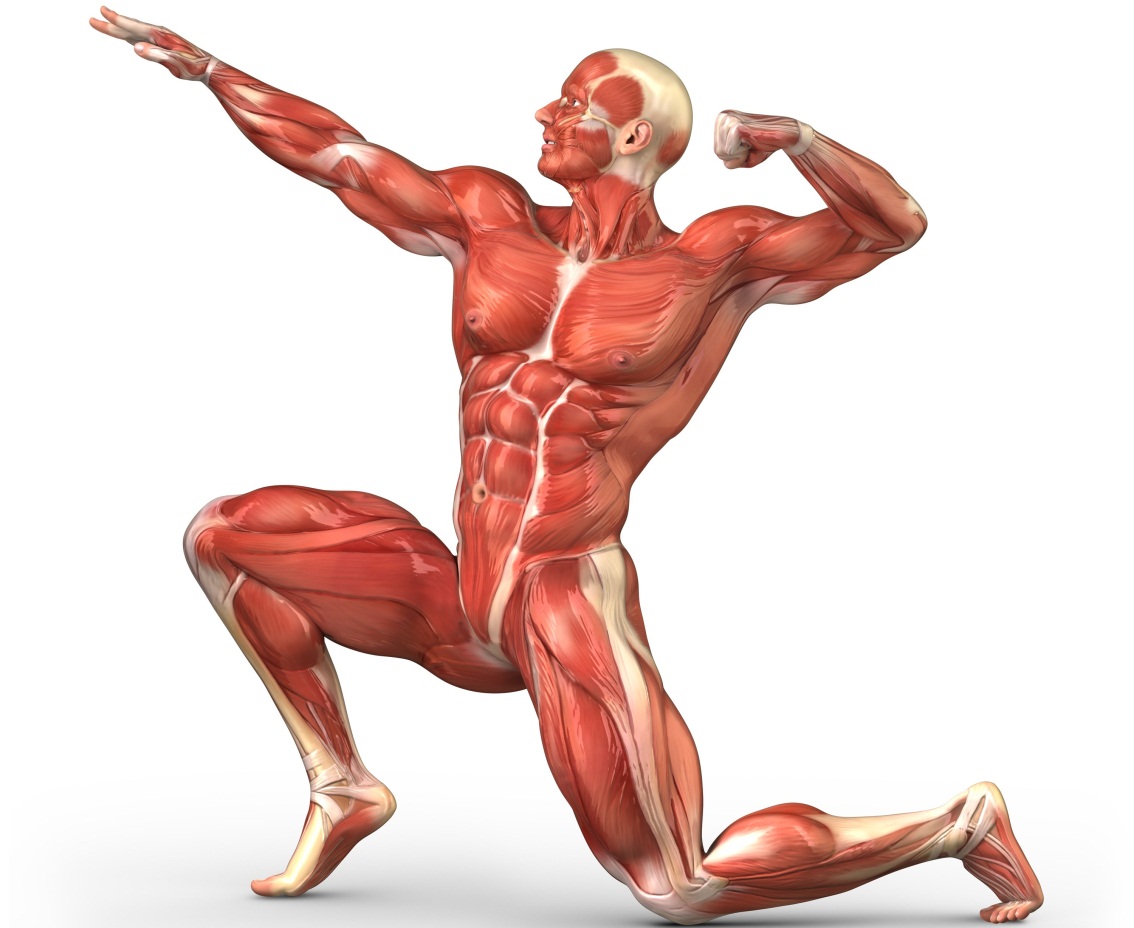 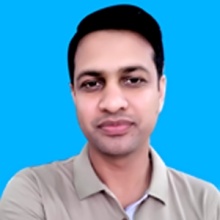 E-Mail: juelrana450@gmail.com
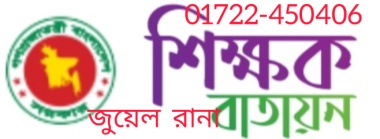 দলগত কাজ
সময়ঃ ১০ মিনিট
ক্যালসিয়াম, ফসফরাস ও আয়োডিনযুক্ত কয়েকটি খাদ্যের নাম লেখ এবং এগুলো তোমাদের কীভাবে উপকার করে থাকে?
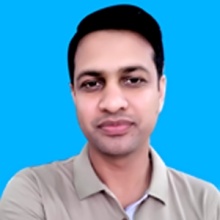 E-Mail: juelrana450@gmail.com
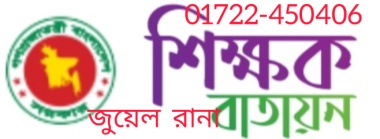 মূল্যায়ণ
১. পেশি সংকোচনে গুরুত্বপূর্ণ ভূমিকা পালন করে কোনটি?
ক
ক
ক
ক
পটাশিয়াম
পটাশিয়াম
রক্তাল্পতা
দিনাজপুর
ম্যাগনেশিয়াম
গলগন্ড
বরিশাল
ক্যালসিয়াম
ক্যালসিয়াম
ক্রোটিনিজম
টাঙ্গাইল
সোডিয়াম
আয়োডিন
স্কার্ভি
সিলেট
খ
খ
খ
খ
ঘ
ঘ
ঘ
ঘ
ক
ক
ক
ক
গ
গ
গ
গ
ম্যাগনেশিয়াম
২. গলগন্ড রোগটি হয় কিসের ঘাটতি হলে?
৩. শ্বাস-প্রশ্বাসের সময় শব্দ হয়  কোন রোগের জন্য?
৪. গলগন্ড রোগের প্রকোপ কোন অঞ্চলে বেশি?
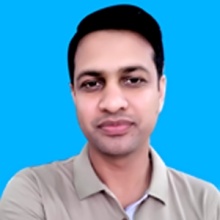 E-Mail: juelrana450@gmail.com
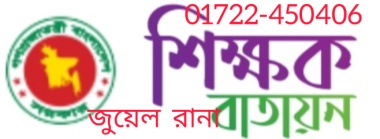 বাড়ির কাজ
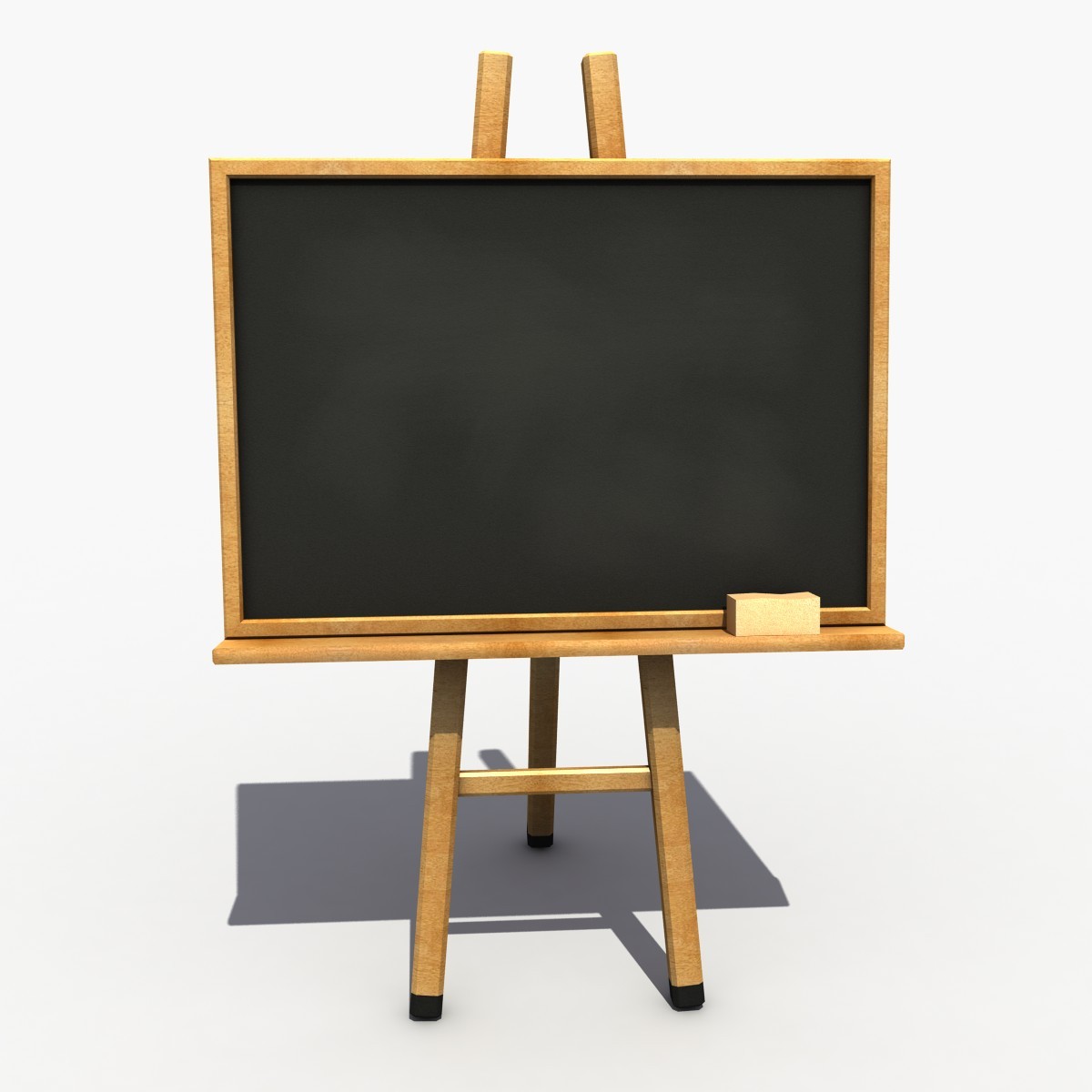 ক্যালসিয়াম, ফসফরাস ও আয়োডিনযুক্ত কয়েকটি খাদ্যের নাম লেখ এবং এগুলো আমাদের কিভাবে উপকার করে থাকে তা ব্যাখ্যা কর।
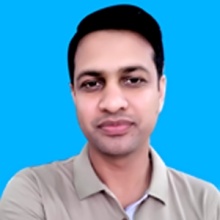 E-Mail: juelrana450@gmail.com
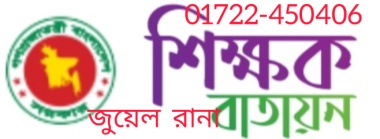 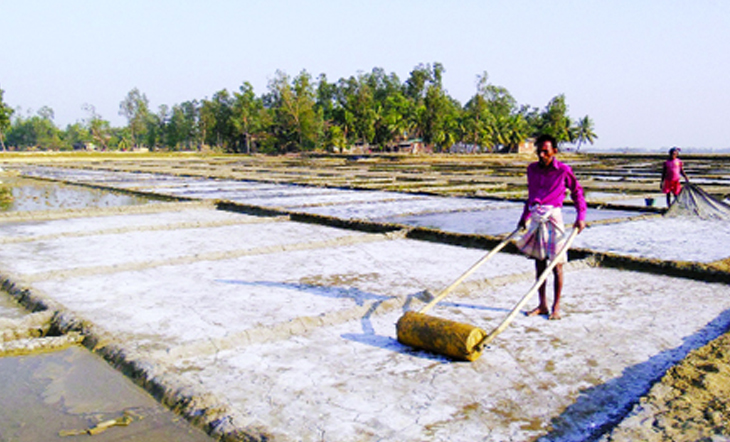 সবাইকে ধন্যবাদ
সুস্থ থাক
নিরাপদে থাক
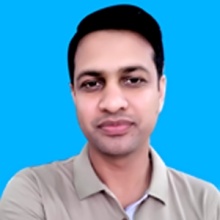 E-Mail: juelrana450@gmail.com